T.C.
ORMAN ve SU İŞLERİ BAKANLIĞI
SU YÖNETİMİ GENEL MÜDÜRLÜĞÜ
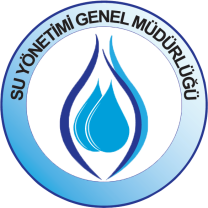 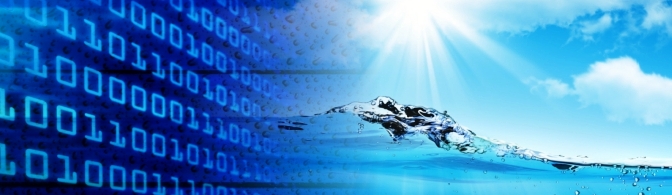 SU KAYNAKLARININ 
MODELLENMESİ

Su Kalitesi Yönetimi Dairesi Başkanlığı
Modelleme Şube Müdürlüğü
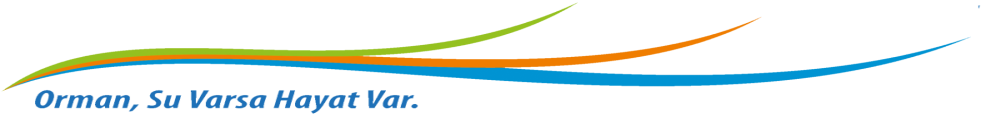 20/12/2013
1/13
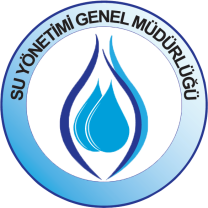 SUNUM İÇERİĞİ
Model Nedir?

Modelin Faydaları

Modelin Kullanım Maksatları

Su Kaynaklarının Modellenmesi

Planlanan Çalışmalar
2/13
MODEL
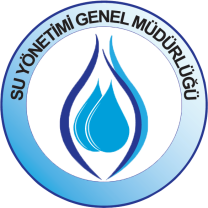 Alıcı ortamın maruz kaldığı etkilere karşı; fiziksel, kimyasal ve biyolojik yapısı itibari ile vereceği tepkilerin tespit edilmesini sağlayan, günümüzde özellikle bilgisayar kullanımı ile geliştirilen araçlardır.

Gerçek ekosistemlerin basitleştirilmesi ve idealleştirilmesi ile problemlerin çözülmesine yararlar.
3/13
MODELİN FAYDALARI
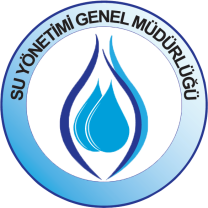 Modeller kullanılarak izleme verileri ile zamanda ve konumda interpolasyon yapılabilir. 

Çevre sorunlarının çözülmesi için en uygun seçeneğin belirlenmesi çalışmalarında zaman ve para tasarrufu sağlarlar.

Değişik senaryolar ve çevre risklerinin daha iyi analiz edilmesini sağlarlar.

Doğal proseslerin ve sistemin nasıl işlediğinin daha iyi anlaşılmasını sağlarlar.

Modeller gelecekteki durum ile ilgili yorum yapılabilmesini sağlarlar.
4/13
MODELİN KULLANIM MAKSATLARI
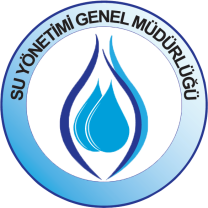 Çevre problemlerinin ve risklerinin belirlenmesine ve kirliliğin önlenmesinde yardımcı araç olarak

Gelecek senaryolarının kurulup, sürdürülebilir kalkınma da göz önünde bulundurularak, çeşitli yönetim planlarının yapılmasında

Bu planlar doğrultusunda alınacak önlemlerin çevresel etkilerinin ve maliyetlerinin önceden tahmin edilmesinde
5/13
MODELİN KULLANIM MAKSATLARI
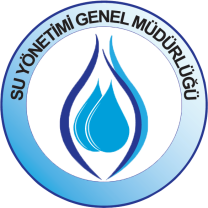 İzleme ağlarının tasarımında

Kirlenmeye karşı önlemlerin ve ıslah çalışmalarının muhtemel sonuçlarının belirlenmesinde

Risk altındaki alıcı ortamların belirlenmesinde

Eksik verilerin tamamlanmasında 

Su kalitesini etkileyen önemli proseslerin belirlenmesinde

Mevcut su kalitesinin detaylı olarak analizinde
6/13
SU KAYNAKLARININ MODELLENMESİ
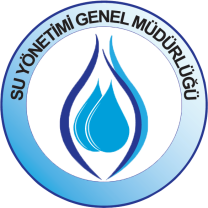 Havza Yönetim Modeli

Su Kalite/Ekoloji Modeli 

Hidrolojik Model

Hidrodinamik Model
7/13
SÇD ve MODELLEME
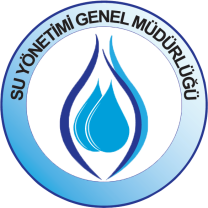 SÇD’nin Hedefi              “İyi Su Durumu”
Common Implementation Strategy for The Water Framework Directive (2000/60/EC) 
Guidance Document No 11 Planning Processes
Modelleme
Problemin yeniden tanımlanması 
 için bilgi temini
Karar vericiler için planlama
8/13
ÇALIŞMALAR
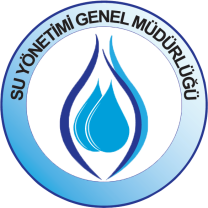 Su Kaynaklarını Modelleme Bilimsel Çalışma Grubu

Beyşehir Gölünde Hidrolojik, Hidrojeolojik Durumun Tespiti ve Modellenmesi Projesi

Avrupa Birliği TAIEX Çalışma Etkinlikleri

Avrupa Birliği destekli proje geliştirme çalışması

Avrupa Birliği IPA destekli Marmara Denizi’nin modellenmesi proje geliştirme çalışması

“Su Kaynaklarının Korunması için Günlük Maksimum Toplam Yük Yaklaşımının Uygulanabilirliğinin Araştırılması Projesi”
9/13
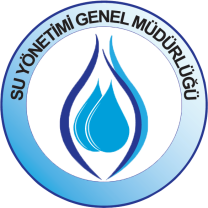 Görüş, Öneri ve Değerlendirmeler
Su kaynakları modellerinin çeşitleri nelerdir?
 
Su kaynaklarının kalite ve hidrolojik açıdan modellenmesi nasıl ayrı ayrı mı yoksa bütüncül mü düşünülmelidir?  

Dünya’daki diğer ülkelerin modelleme konusundaki tecrübeleri nelerdir?

Bakanlığın modelleme konusunda vizyonu kısa, orta ve uzun vadede nasıl olmalıdır?
10/13
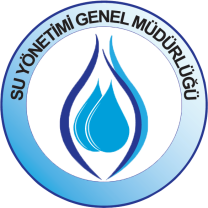 Görüş, Öneri ve Değerlendirmeler
Bakanlığın modelleme konusunda teknik ve idari yapısının şekillenmesinde nasıl bir yol izlenmelidir?

Yeni bir milli model oluşturulmalı mı, yoksa mevcut modellerle mi çalışılmalıdır?

Yeni bir milli model oluşturulması için doğru zaman nedir?

AB ülkelerinin geliştirdiği modeller mi yoksa ABD ve diğer ülkelerin modelleri mi esas alınmalıdır?
11/13
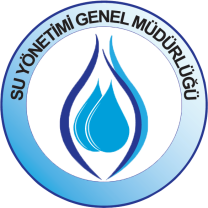 Kaynaklar

Yüzeysel Su Kalitesi Modelleme Teknikleri ve SWAT Modeli, Doç.Dr.Ali ERTÜRK

Mogan Gölü’nün Özümleme Kapasitesinin Model ile Belirlenmesi, Dr.Yakup KARAASLAN
12/13
T.C.
ORMAN ve SU İŞLERİ BAKANLIĞI
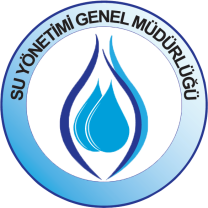 ARZ EDERİM
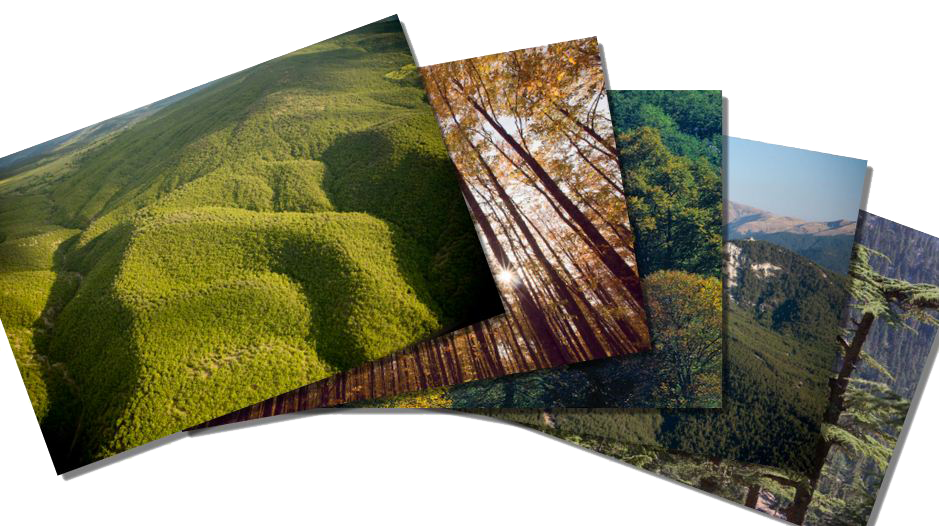 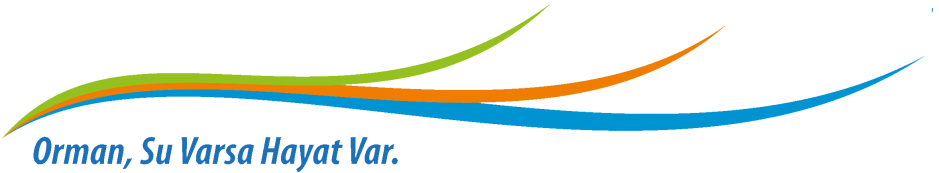 13/13